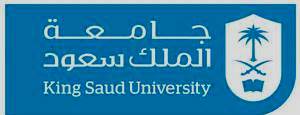 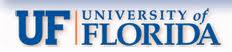 Introduction to Ophthalmic Genetics
Khaled K. Abu-Amero, Ph.D., FRCPath
Professor, Department of Ophthalmology, College of Medicine, King Saud University, Riyadh , SA
Associate Professor, Department of Ophthalmology, College of Medicine, Jacksonville, FL, USA
Why Ophthalmologists need to know about Genetics
Almost 50% of paediatric blindness is due to a genetic aetiology.
The eye is second only to the brain as an individual organ in its frequency of involvement in genetic disorders.
The ophthalmologist plays important roles not only in clinical diagnosis and management but may also be asked by patients and their families to provide genetic counselling and referrals to appropriate subspecialty services. 
An understanding of clinical genetic concepts and accurate diagnosis are prerequisites for effective genetic counselling. Examination of other family members might be required.
How to Recognize a Disease with a Genetic Basis?
Family History
Previous studies had linked the disease to a gene(s)
Chromosomal abnormalities are largely sporadic –No family History
Trauma with no family history – may be NO GENETICS BASIS
Gene-Environment Interaction
4
[Speaker Notes: The nuclous contains most of the DNA – white blood cells. Only nucleated cells have DNA. RBC – No DNA
3 BILLION BASES 
16600 BASES IN mitochondria genome – which is even less than 0.00053% of the nuclear genome.
Rough endoplasmic reticula synthesize proteins, while smooth endoplasmic reticula synthesize lipids and steroids, metabolize carbohydrates and steroids (but not lipids), and regulate calcium concentration, drug metabolism, and attachment of receptors on cell membrane proteins. Sarcoplasmic reticula solely regulate calcium levels.
Mitochondria – source of cell energy
The Golgi apparatus (also Golgi body or the Golgi complex) is an organelle found in most eukaryotic cells.[1] It was identified in 1897 by the Italian physician Camillo Golgi, after whom the Golgi apparatus is named.[2]
It processes and packages macromolecules, such as proteins and lipids, after their synthesis and before they make their way to their destination; it is particularly important in the processing of proteins for secretion. The Golgi apparatus forms a part of the cellular endomembrane system.

WE WILL see more details about chromosomes in future slide]
Inheritance patterns
Mendelian disorders are caused by mutations in single genes and follow the principles of inheritance initially described by Gregor Mendel in 1866.
5 types of mode of inheritance follow Mednel
One type (mitochondrial inheritance does not follow Mendel).
Autosomal Dominant
An affected person usually has at least one affected parent
Affects either sex
A child of affected X unaffected mating has 50% chance of being affected 
Retinoblastoma, Retinitis pigmentosa
Autosomal Recessive
Males & females affected in equal proportions
Individuals affected in single sibship in one generation (horizontal transmission)
Consanguinity provides further support of AR inheritance
Cystic fibrosis
Sickle cell disease
Thalassaemia
Haemochromatosis
X-Linked Recessive
Males affected almost exclusively
Transmitted through carrier females to sons (knight’s move pattern)
Affected males cannot transmit disorder to sons
Duchenne & Becker muscular dystrophy
Haemophilia
Fragile X Syndrome
X-linked dominant
Affect either sex
The child of an affected female has a 50% chance of being affected
For an affected male, all his daughters will be affected and none of his sons will be affected.
Rett syndrome, incontinentia pigmenti
Y-linked Inheritance
Because males inherit a Y chromosome from their fathers, every son of an affected father will be affected. 
Because females inherit an X chromosome from their fathers, female offspring of affected fathers are never affected.
Mitochondrial Inheritance
Transmit only from the mother
Males and Females of an affected mother have equal chances of getting the disease (each 50%).
Mitochondrial diseases are usually multi- systemic. 
LHON, MELAS, Chronic Progressive External Ophthalmoplegia (CPEO)
Sequence Changes and Diseases
Causative
Disease
Mutation
AA 
Change
+ Environmental 
factors
Non-Causative
Risk Factor
Sequence Change
Polymorphism
No AA change
Retinitis Pigmentosa (RP)
Primary Angle Closure Glaucoma (PACG)
Primary Open Angle Glaucoma (POAG)
Keratoconus
Primary Congenital Glaucoma (PCG)
Optic Neuritis
Retinoblastoma
Ocular Motility
Congenital Fibrosis of Extarocular Muscles (CFEM)
Neurological Involvement
Congenital Cranial Dysinnervation Disorders(CFEM)
Duane Retraction Syndrome
Genetics of DRS
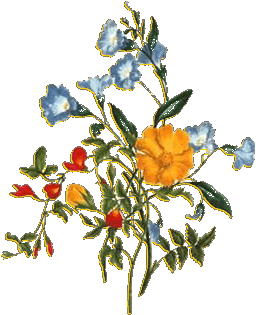 Thank You
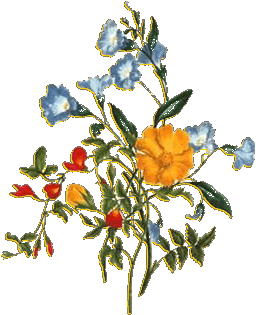